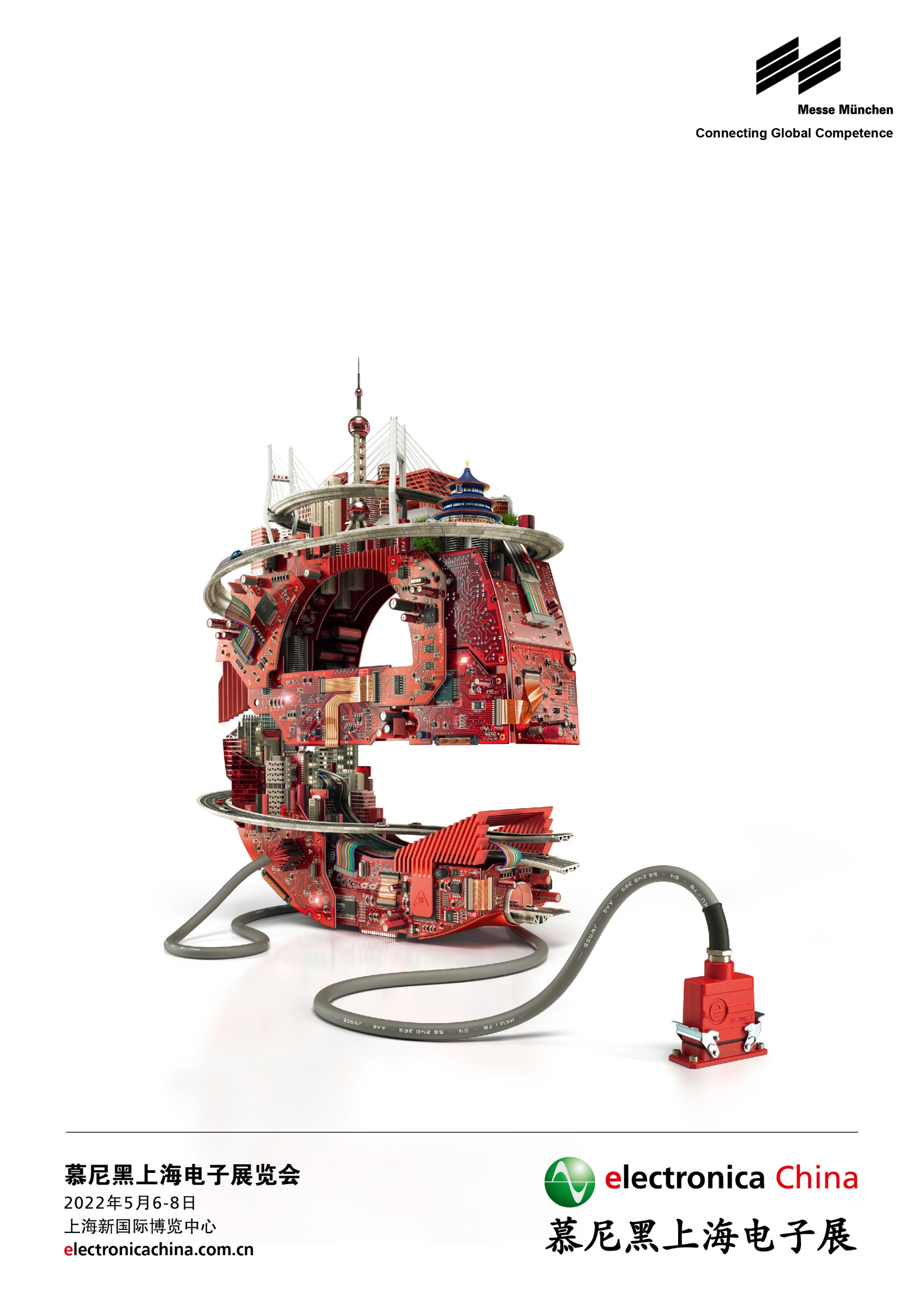 国际医疗电子创新论坛
International Medical Electronics Innovation Forum
基本信息
主要议题
 医疗电子产业现状与发展趋势   可穿戴医疗电子与健康物联网   医疗手术机器人
2021名师名企（2021.4.14）
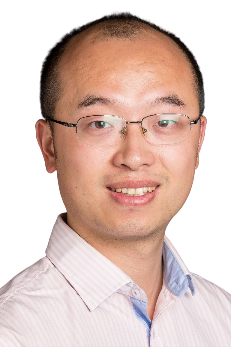 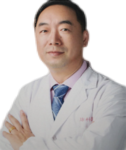 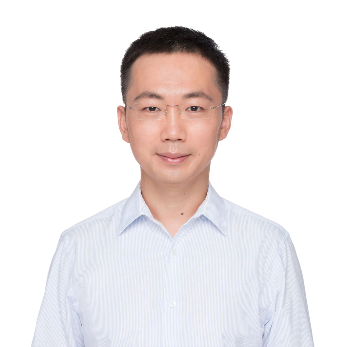 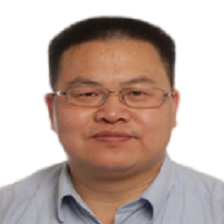 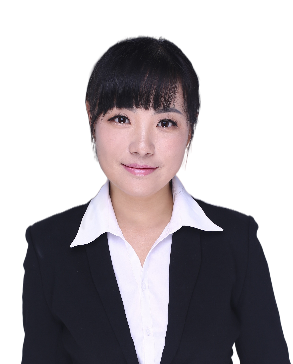 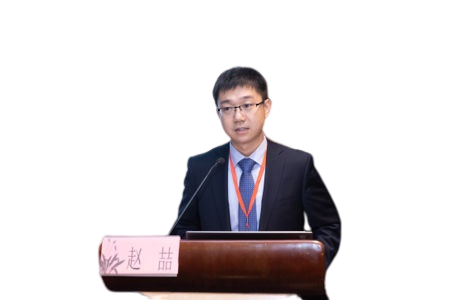 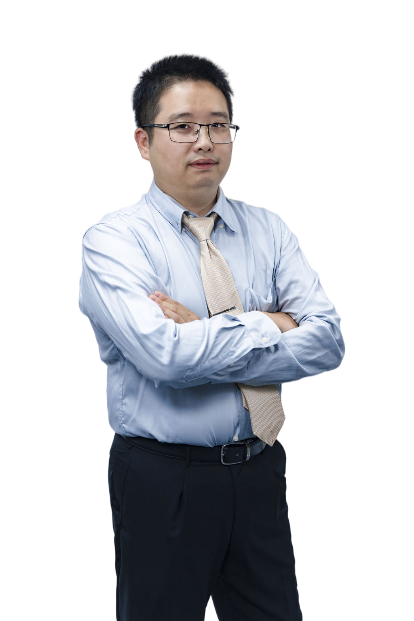 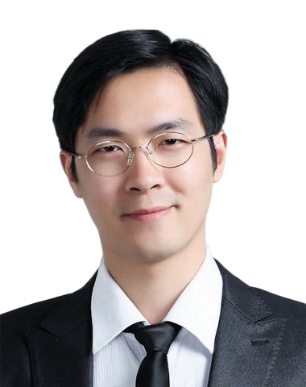 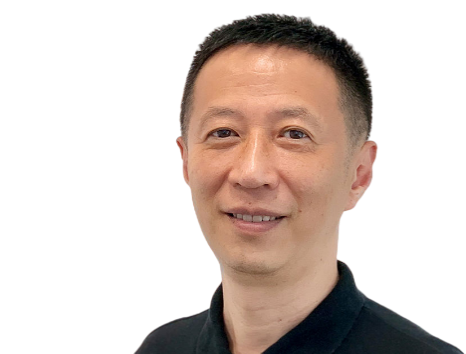 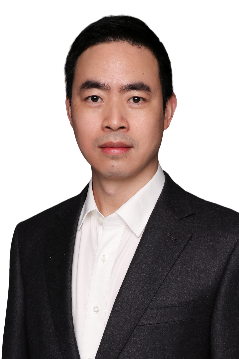 2021听众分析
到场听众人数：234
2021听众抽样名单
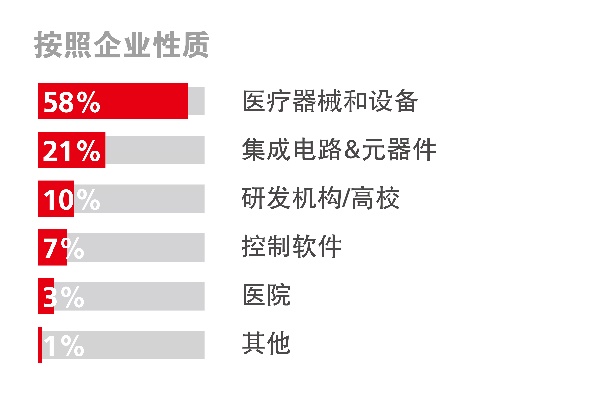 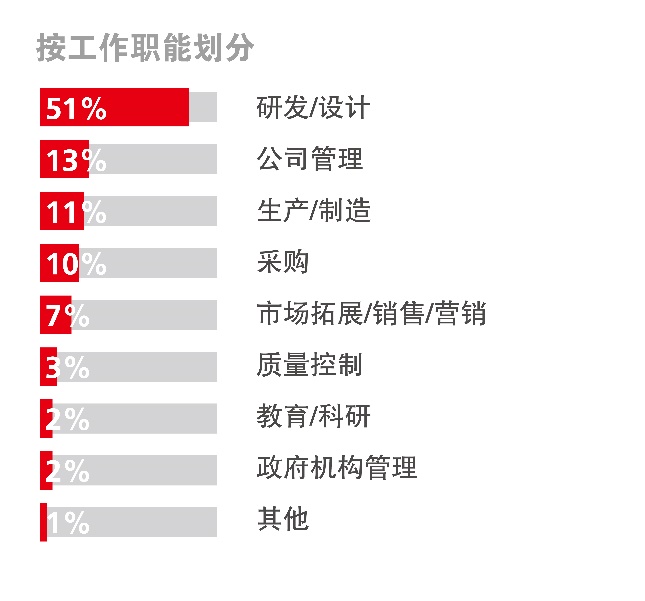